Cosmic – Framtidens Vårdinformationsstöd / FVIS
Chefspaket 2februari 2023
Region Halland  │
Halland – Bästa livsplatsen
1
Chefspaket 2
Information
Det här paketet är till dig som chef

Att införa Cosmic är en stor förändring som påverkar de allra flesta som arbetar i hälso- och sjukvården. Vi behöver alla förstå varför förändringen görs och vad den kommer att innebära för oss, för invånare och patienter. 

Som chef är du viktig. Du är förändringsledare, där information och kommunikation är ett av dina verktyg. Med jämna mellanrum kommer du därför att få ett chefspaket – en verktygslåda. Chefspaketen innehåller till exempel material att använda på arbetsplatsträffar och svar på frågor du som chef kan tänkas få. Vi hoppas att chefspaketet ska vara ett bra stöd för dig!

Har du frågor, idéer eller funderingar? Tveka inte att höra av dig till:
Katarina.larborn@regionhalland.se 

Tillsammans inför vi Region Hallands nya vårdinformationsstöd Cosmic!
Chefspaket 2
Information
Instruktioner:
Som chef bör du ha kommunicerat innehållet i Chefspaket 2 (märkt: APT-material) till dina medarbetare innan nästa paket kommer i mars/april. OBS! Se även talmanus under bilder.
Nästa Chefspaket och informationstillfälle om Cosmic kommer i mars/april och därefter varannan månad tills vidare.
Frågor skickas till: katarina.larborn@regionhalland.se
Halland – Bästa livsplatsen
Region Halland  │
3
Chefspaket 2
Information
Kommunikationsplan chefspaket:
Q1
feb
jan
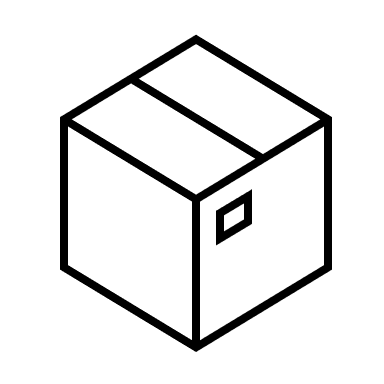 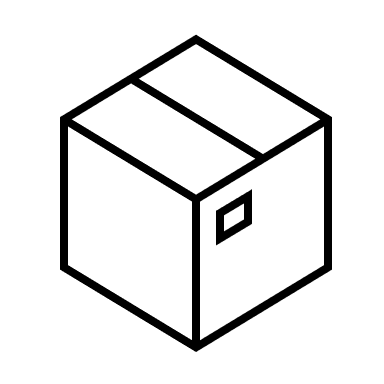 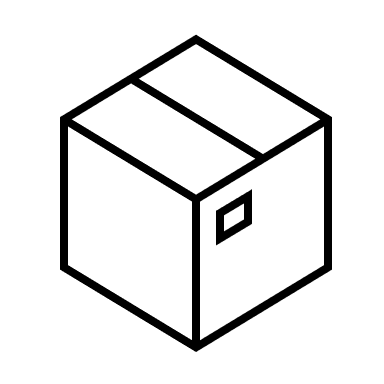 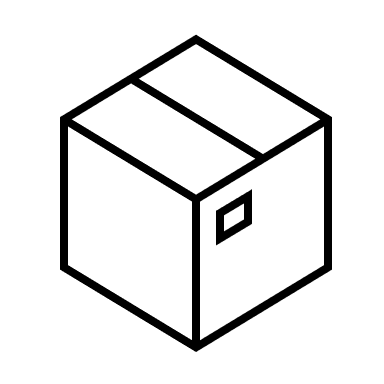 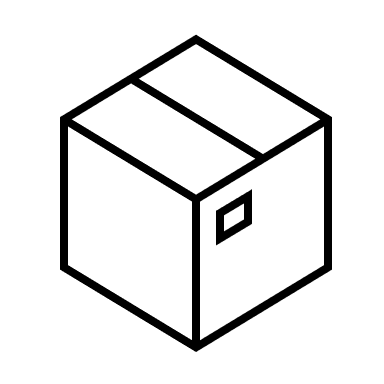 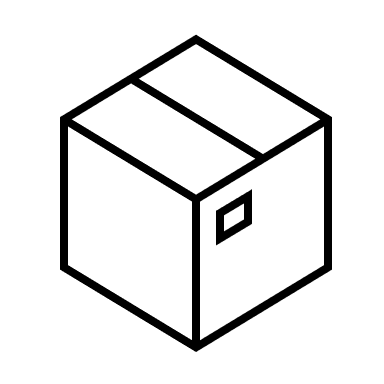 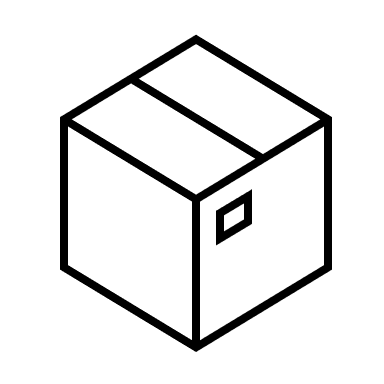 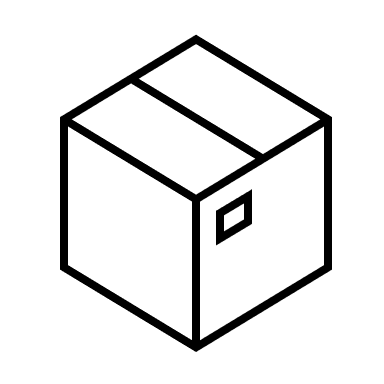 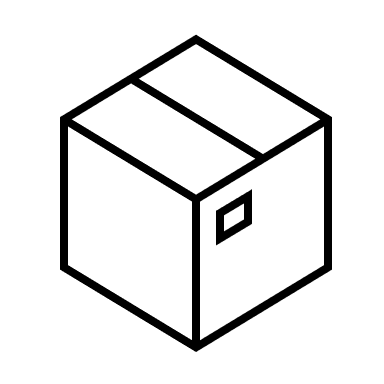 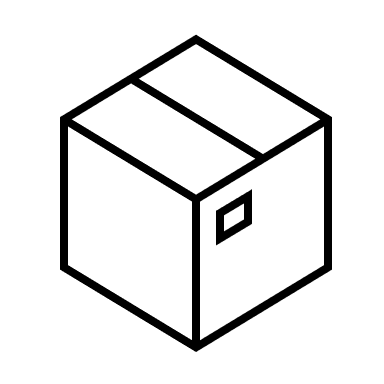 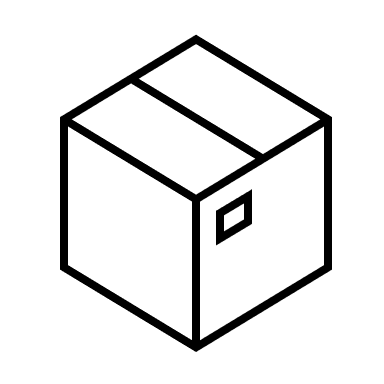 Chefspkt 12
Chefspkt 8
Chefspkt 9
Chefspkt 10
Chefspkt 11
Chefspkt 2
Chefspkt 3
Chefspkt 4
Chefspkt 5
Chefspkt 6
Chefspkt 7
Här är 
vi nu:
Cosmic lanseras:
Innehåll chefspaket:
Del 1: Bakgrundsinfo till chef (grönt)
Del 2: APT-material
Rubrik / budskap
Ppt + talmanus under bilder
Frågor & svar i talmanus
Nästa steg
Hur chefspaket kommuniceras ut i organisationen:
Digitalt Teams-möte via referensgruppsmöten för privata vårdgivare
    som komplement för frågor och svar
Utskick till berörda privata vårdgivare för kännedom att materialet 
    finns publicerat på Privata vårdgivare - (regionhalland.se)
Samlad information på fvis.regionhalland.se
Halland – Bästa livsplatsen
Region Halland  │
4
Chefspaket 2
Information
A4-affisch – skriv ut & sätt upp
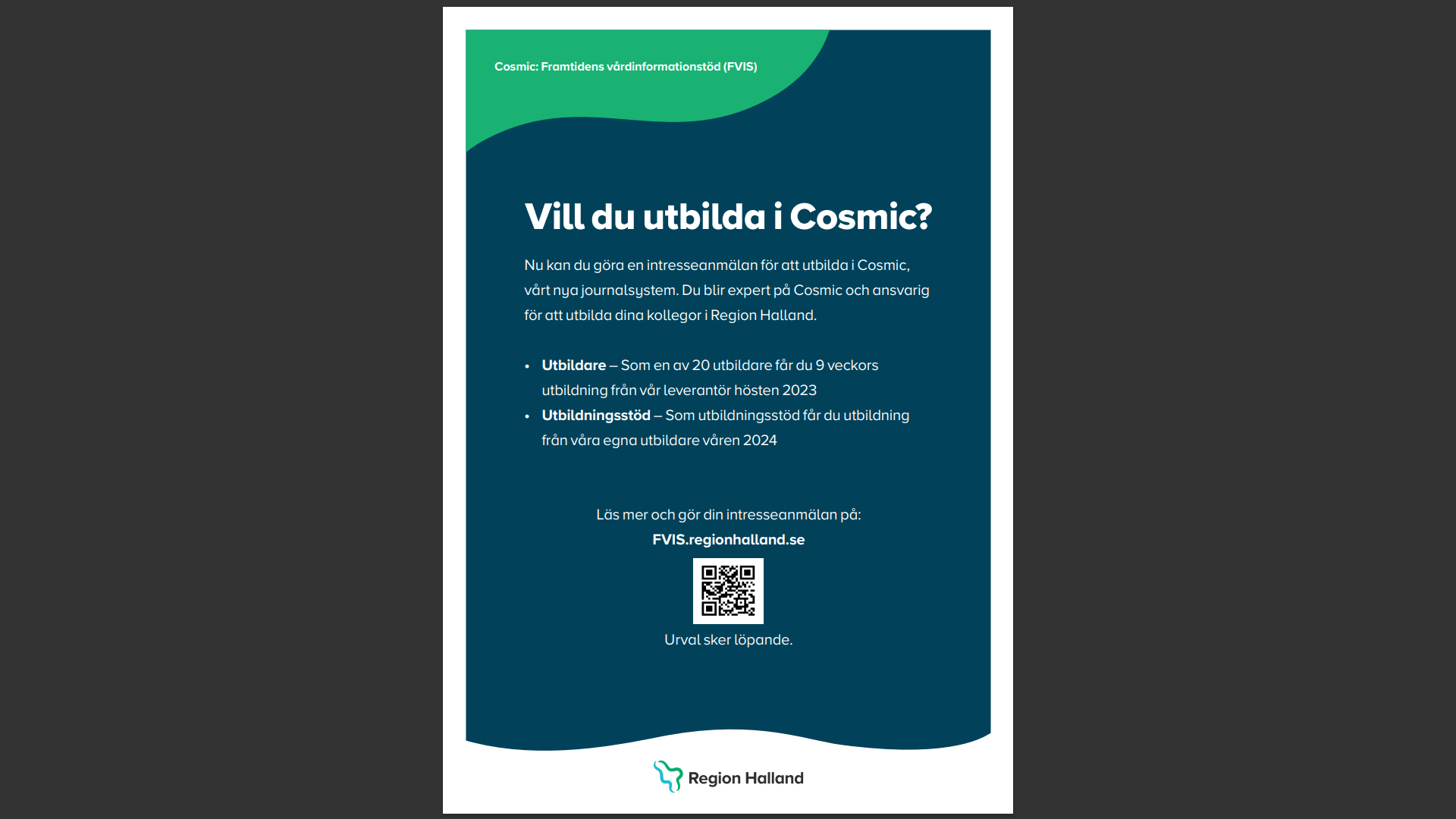 A4-affisch att skriva ut och sätta upp på anslagstavla eller lägga i personalrum.
Filen finns att hämta här: Privata vårdgivare - (regionhalland.se) – under möten och presentationer
Halland – Bästa livsplatsen
Region Halland  │
5
[Speaker Notes: OBS!
Information om uppdragen och medarbetarnas möjlighet att skicka in en intresseanmälan att bli Utbildare & Utbildningsstöd finns i APT-materialet för chef att presentera för medarbetare.

OBS! Notera talmanuset under den aktuella bilden:

Talmanus till chef:
Då informationen på denna bild kan ge upphov till frågor kommer här svar på några generella frågor.
Övriga frågor, som t ex arbetsrättsliga frågor, hänvisas till HR-partner. Frågor kring uppdragen finns under frågor och svar på www.FVIS.regionhalland.se.
Svar på några generella frågor:
Medarbetaren behåller under uppdraget sin anställning och ordinarie chef.
Uppdragen innebär arbete måndag – fredag, ordinarie dagtid dvs ca kl 07-16 eller kl 08-17 (eventuellt OB-tillägg är därmed inte aktuellt).


Frågor & Svar (FAQ), mer information samt formulär för att fylla i sin Intresseanmälan finns på: FVIS.regionhalland.se]